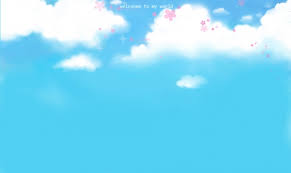 Chào mừng các cô tới thăm lớp 2TD5
Lĩnh vực: PTTC – XH
Đề tài:
Dạy hát: Cháu yêu bà
Nghe hát: Cả nhà thương nhau
GV: Bùi Thị Lưu
Ổn định tổ chức
Trò chuyện
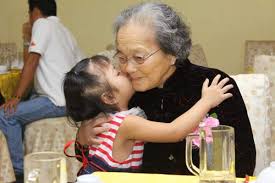 2. Dạy hát: Cháu yêu bà
Tác giả: Xuân giao
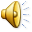 3. Nghe hát: 
Cả nhà thương nhau
Tác giả: Phan Văn Minh
Nghe giai điệu 
đoán tên bài hát
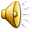 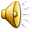